Maths
Thursday
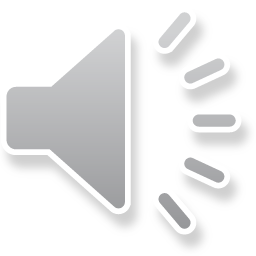 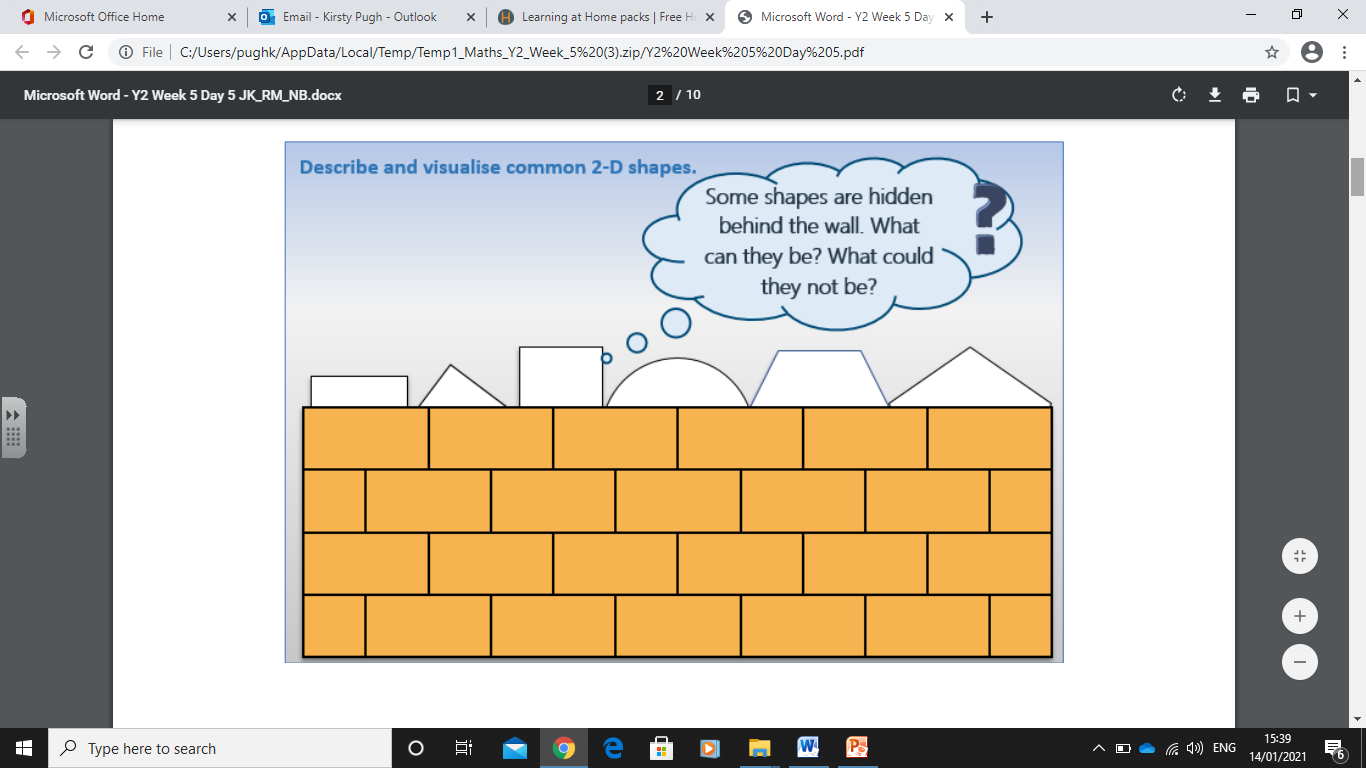 Can you work out what 2D shapes are hiding behind the wall?
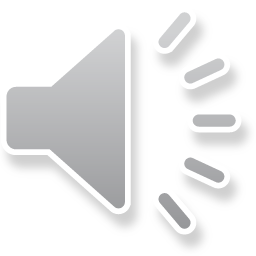 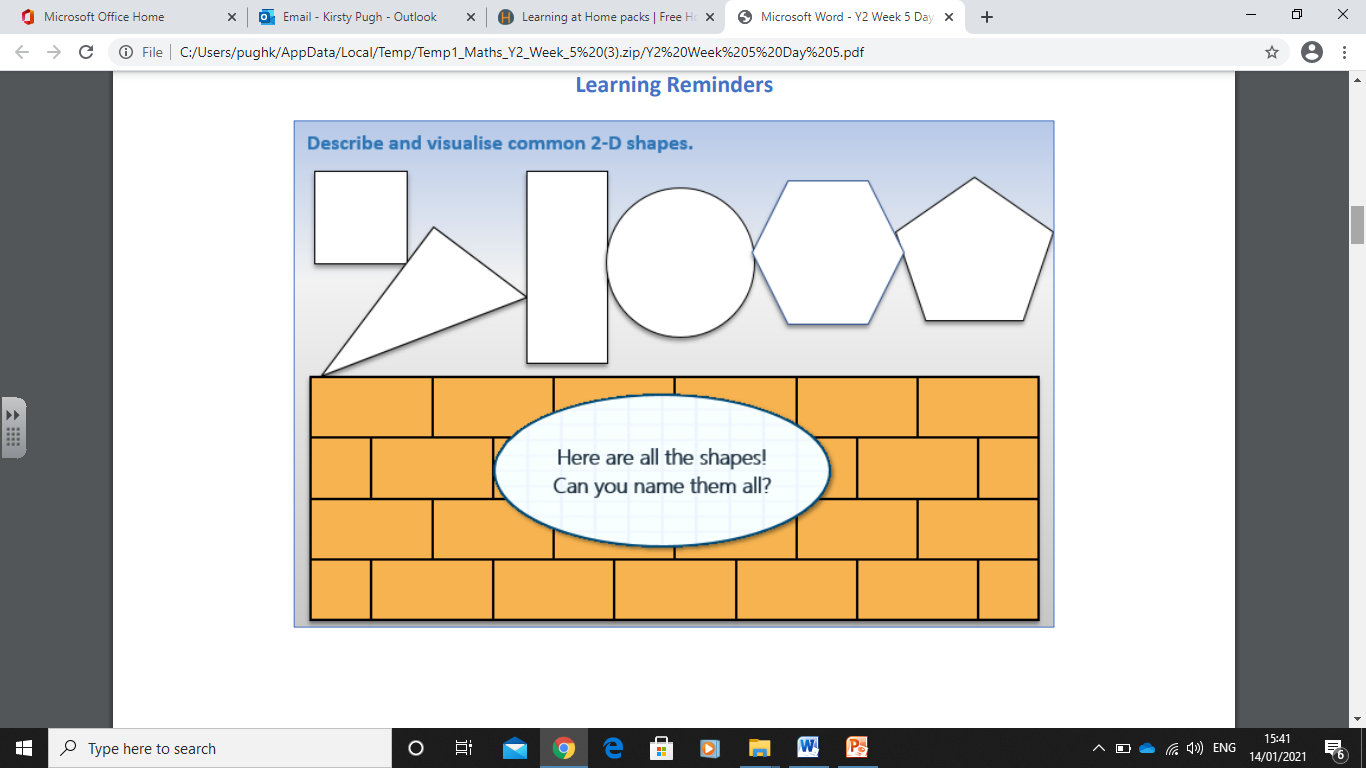 Were you right? Can you name the 2D shapes?
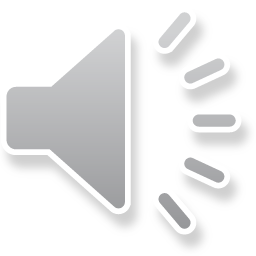 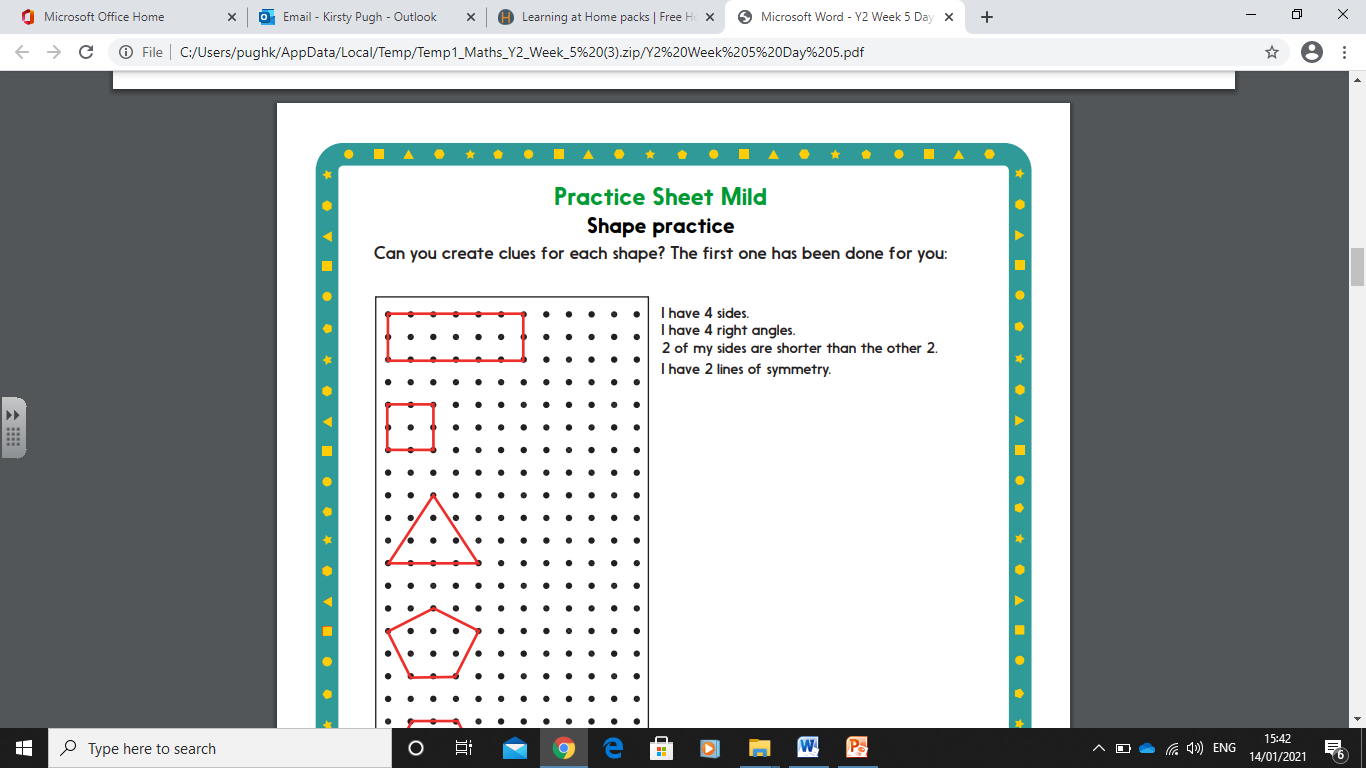 Look at the clues for this 2D shape
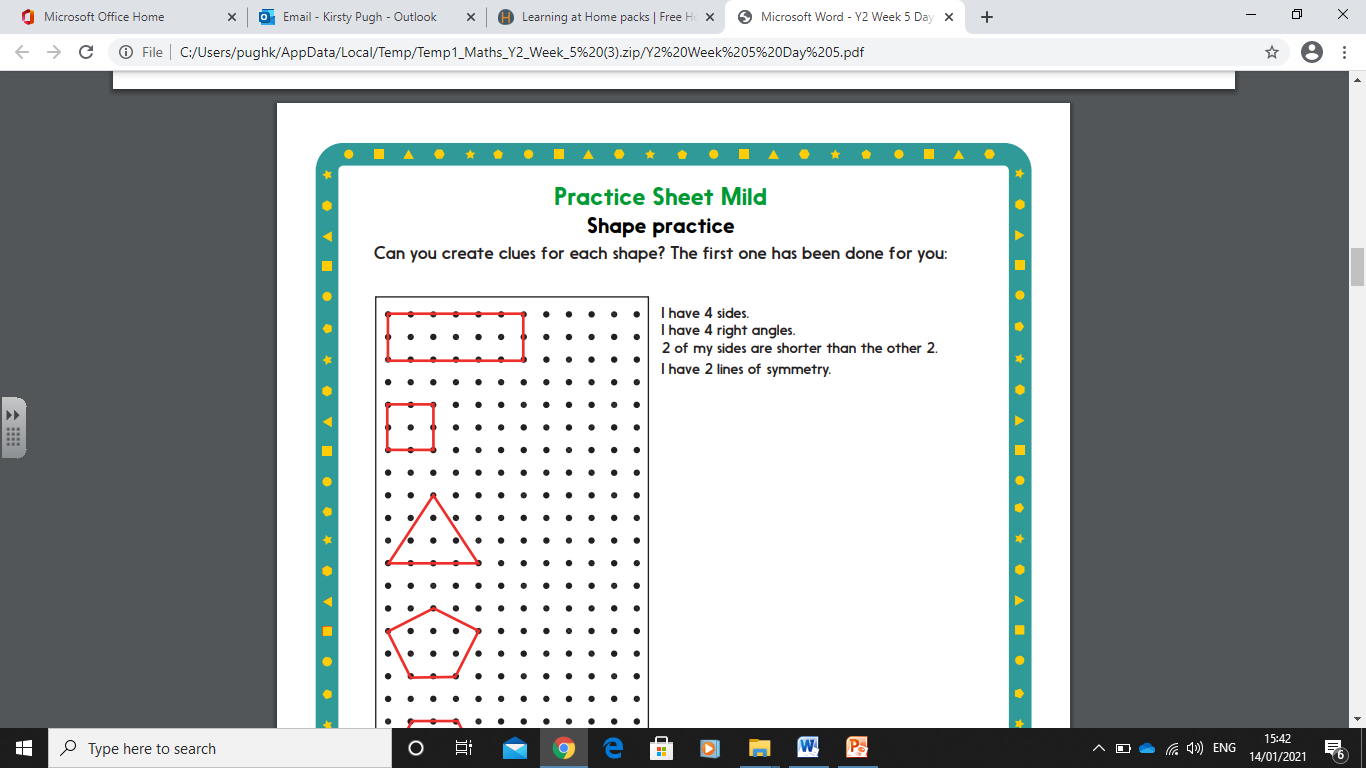 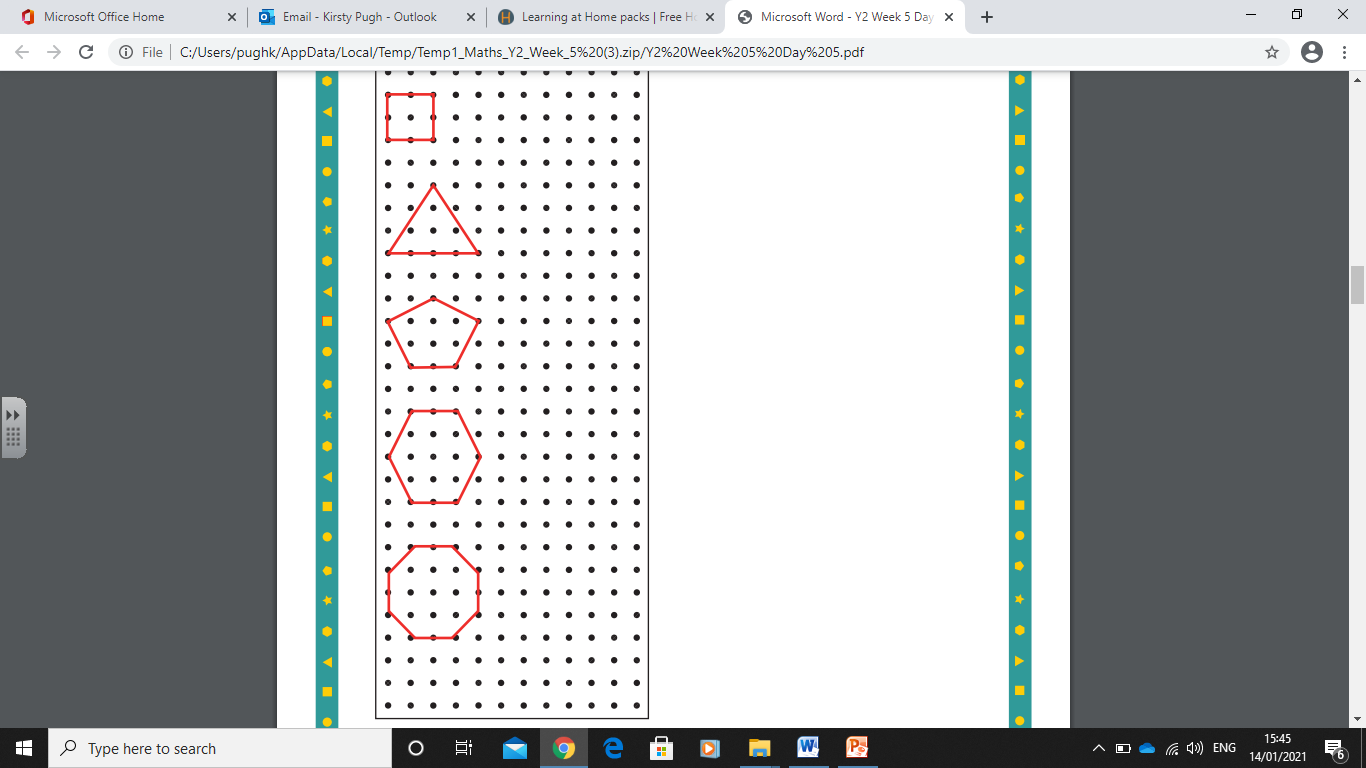 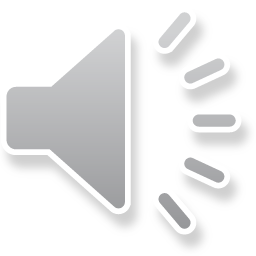 Activity- Can you write your own clues for each of these 2D shapes?